Thứ sáu ngày 15 tháng 10 năm 2021
Tự nhiên xã hội
Chủ đề 1: Gia đình
Bài 2:Ngôi nhà của em (tiết 1,2)
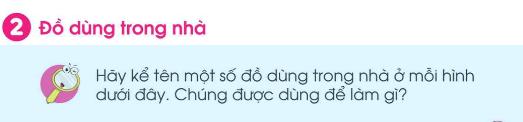 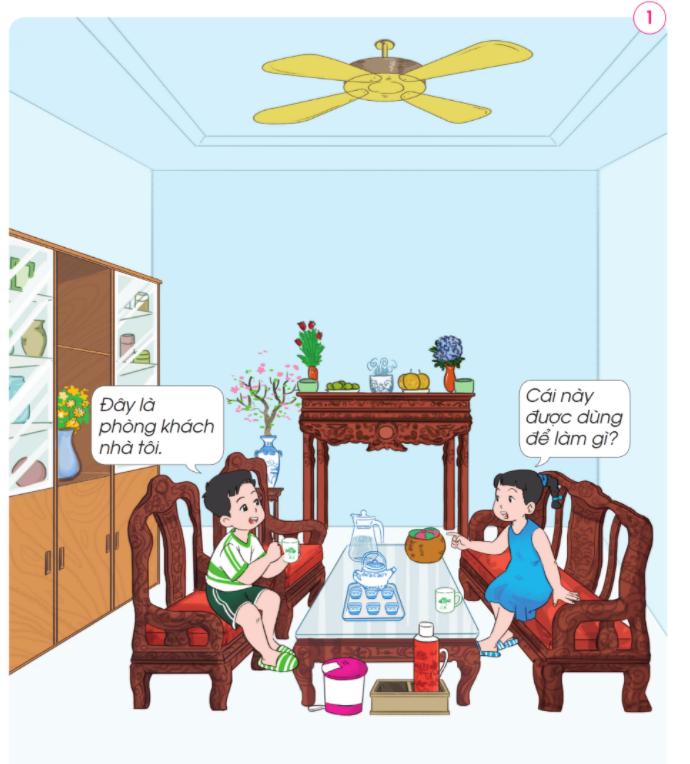 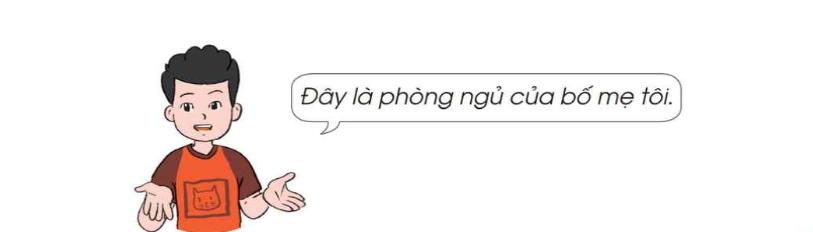 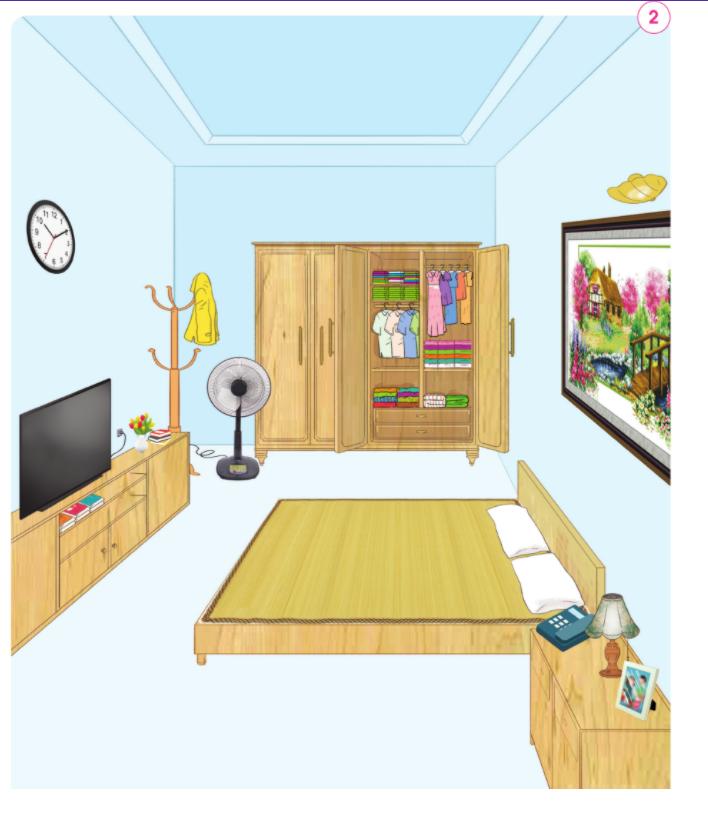 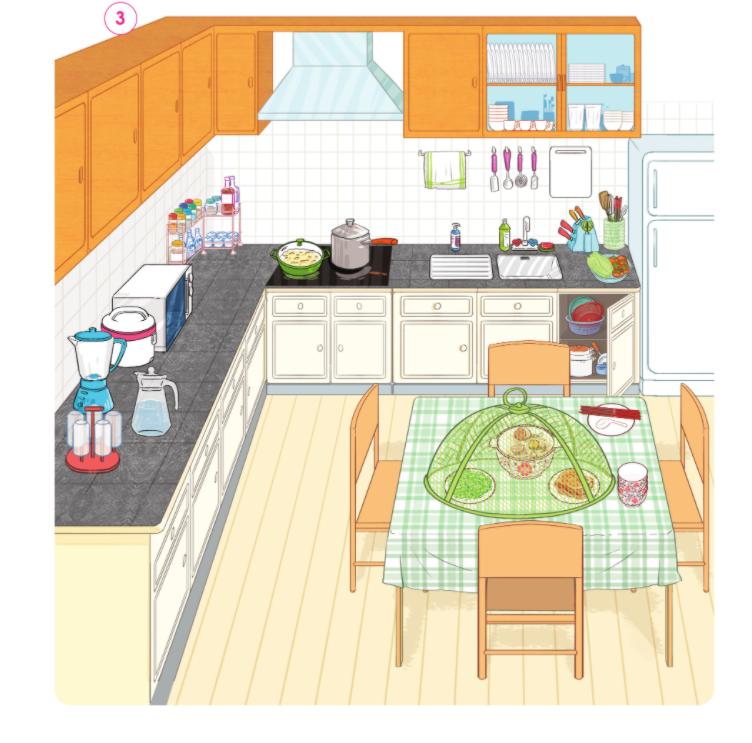 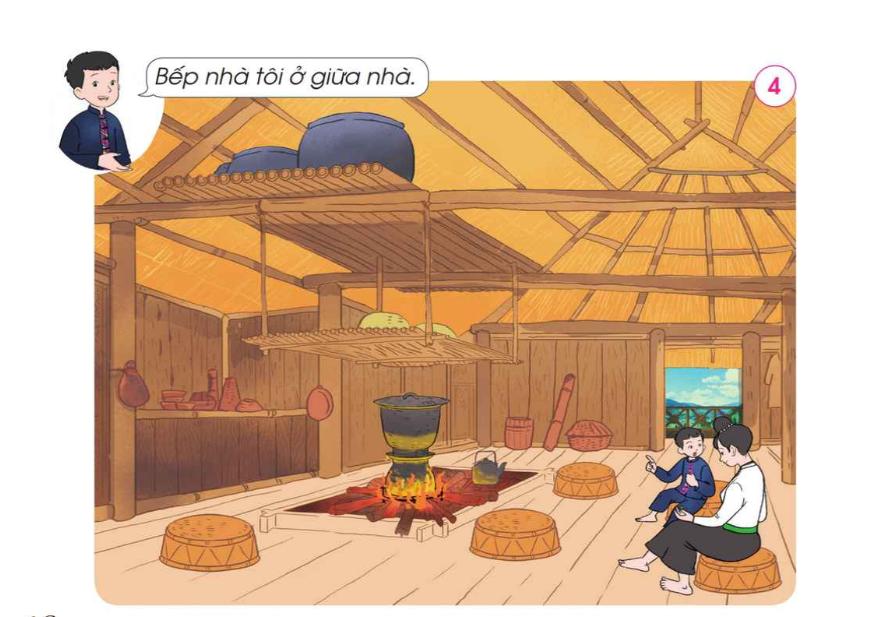 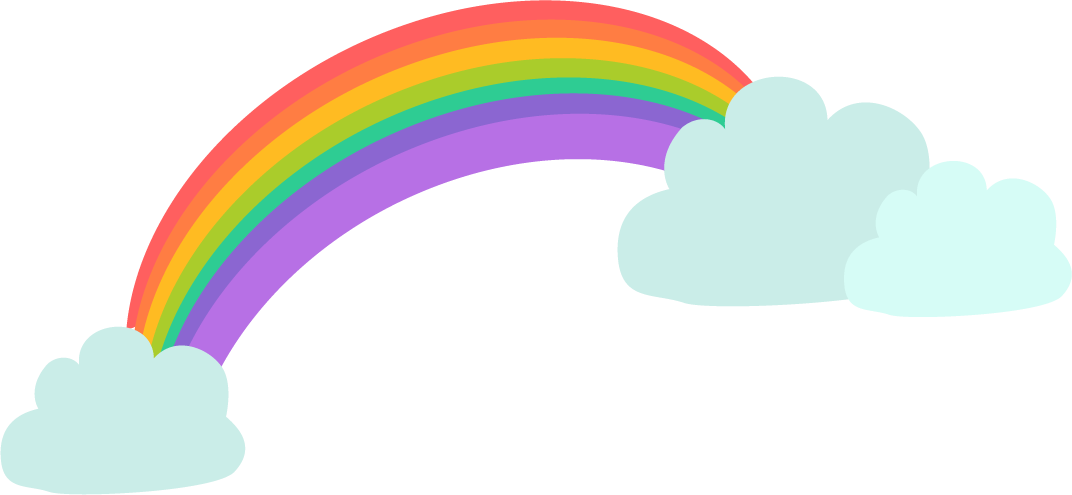 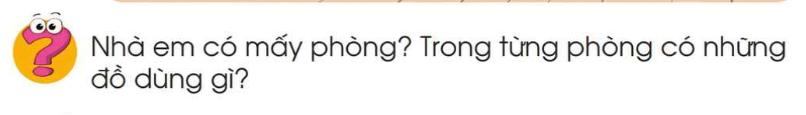 Nhà em có mấy phòng? Trong từng phòng có những đồ dùng gì?
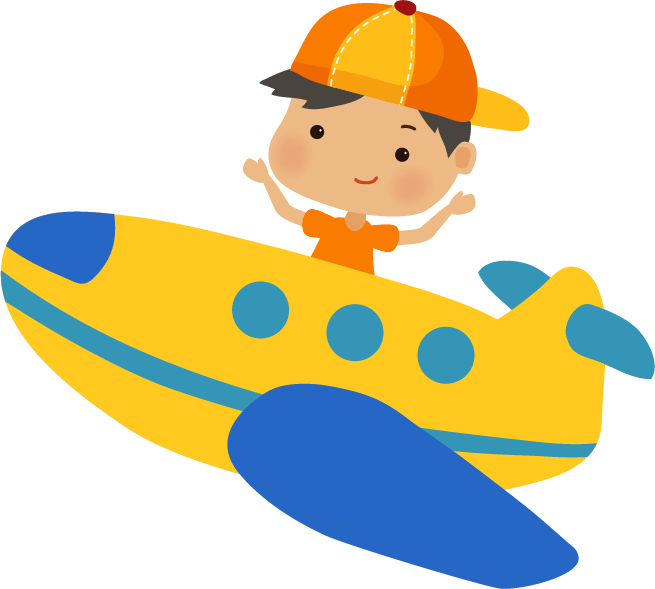 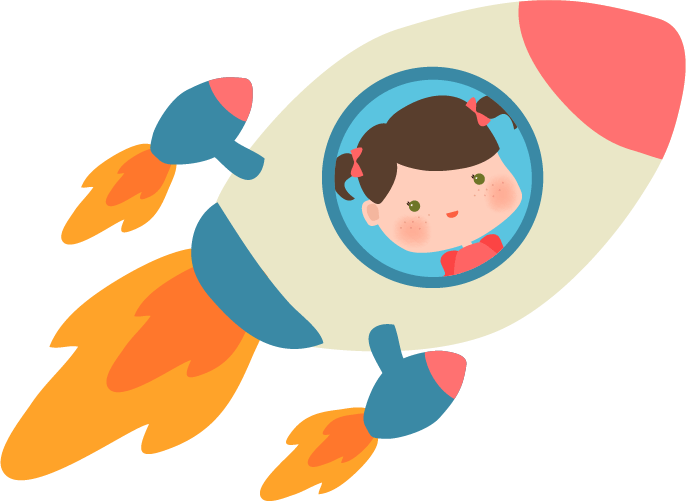 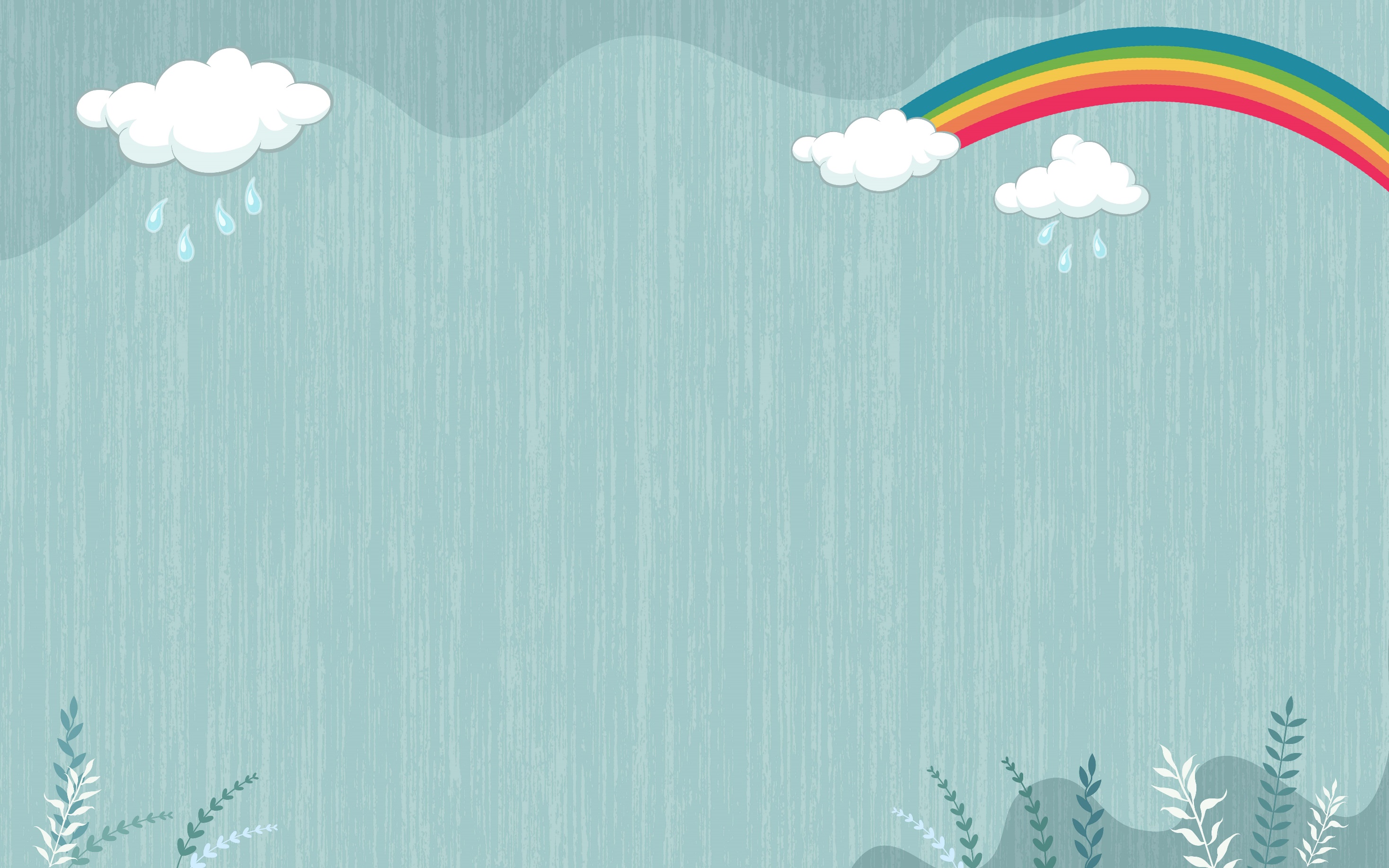 HẸN GẶP LẠI
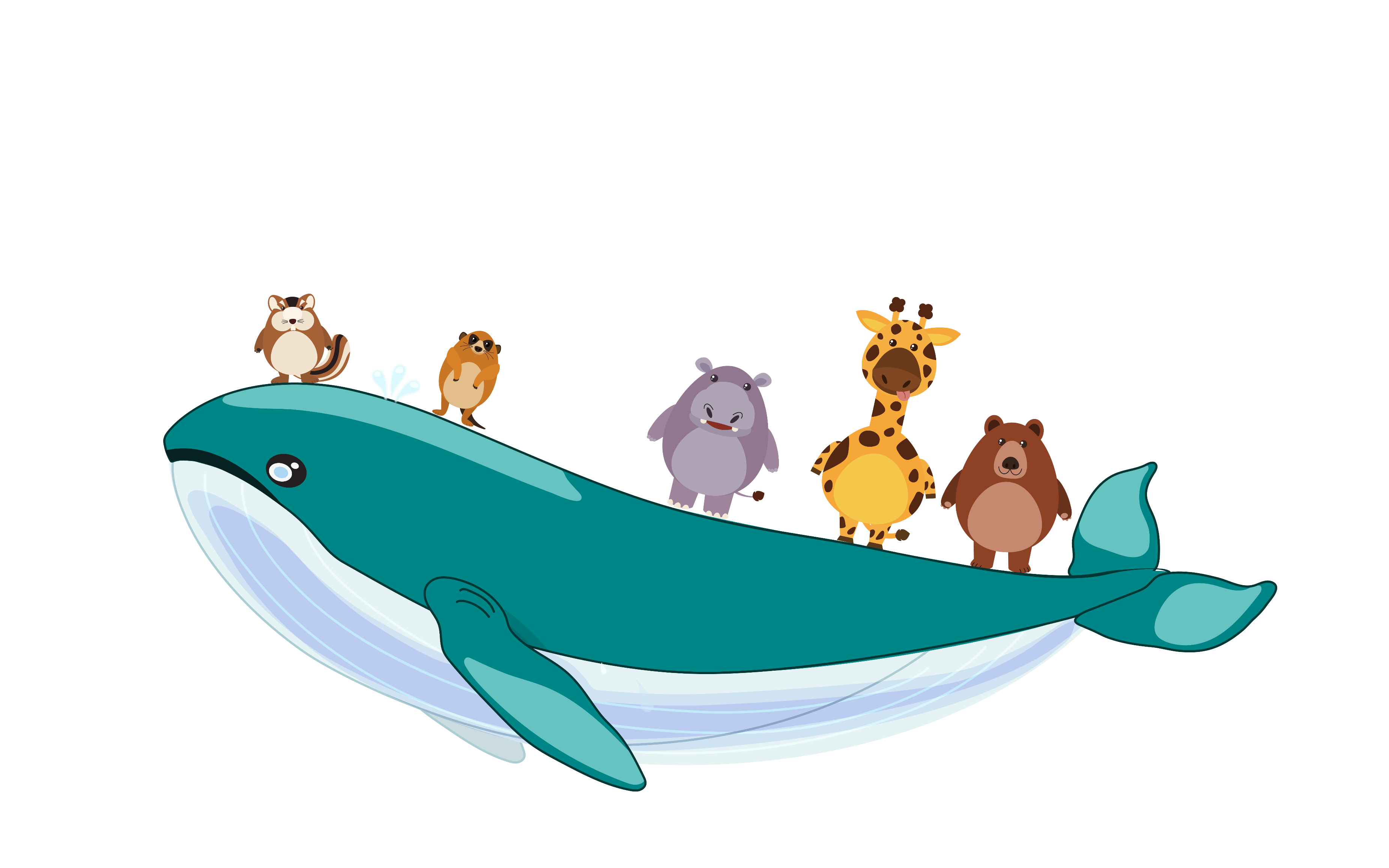